7th Annual Electricity WorkshopDecarbonization policies and innovations in utility rate design
Wendy Franks, Grid Council Member and Co-Founder of Canadian Pt2X Development Partners
October 16, 2023
Level of Grid Decarbonization – G7 Nations
Among the G7, Canada ranks:
#1 in renewable generation
#2 in decarbonized generation
2021 Generation Transition Investment History1
15% Nuclear
16% Fossil Fuel
68% renewable generation
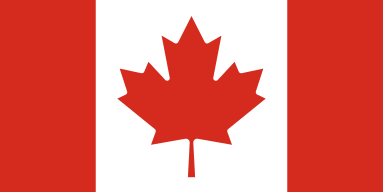 1 Source: BNEF
Credit Scores and Credit Default Spreads
Canada has a leading credit rating in the G7 (tied with Germany)
Canada’s CDS spreads are competitive within the developed world, reflecting a low level of financing risk
CDS Spreads in Select Developed Economies
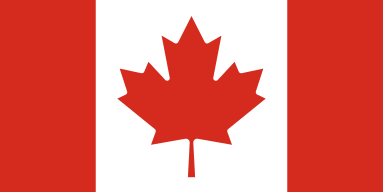 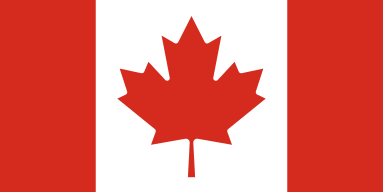 [Speaker Notes: S&P credit ratings provide a forward-looking guidance on an entity’s creditworthiness.
Canada has the best S&P credit rating in the G7 (tied with Germany).
S&P Global IHS Risk Rankings help gauge country risk via a risk scoring methodology covering various political, economic, legal, operational, tax, and security considerations.
Canada has the second lowest IHS Risk Rating in the G7 behind Japan.]
Capital for Energy Transition
Investment required to meet energy transition ambitions by 2050
Estimates for the cost of the energy transition typically range from $1 – 2 trillion
Canada’s 2022 budget: $125-140 Billion of annual investment required
Canadian Energy Transition Investment History1
Disaggregate the cost for the energy transition into two components:
	1. Investment required to decarbonize the grid
	2. Investment required to electrify the economy
1 Source: BNEF
[Speaker Notes: Initially, Canadian capital for decarbonization focused on renewable energy development.
In recent years, more capital has been allocated to other facets of the energy transition, such as electrified transport and heat.
Significantly more investment is required to meet decarbonization ambitions by 2050:
- Canada’s 2022 budget estimates that $125-140 billion of annual investment is required
- The IEA estimates that global investment needs to triple by 2030 to achieve net zero]
Estimated Cost of Decarbonization
Total estimated thermal capacity in Canada is 22 GW
Canada’s thermal capacity valued at approximately ~$11 billion
Replacement cost for 22 GW baseload thermal with renewables estimated at $150 -175 billion
Policy: Clear and consistent
Take a Crawl, Walk, Run approach on policy - clear consistent policy which enables capital investment and reduces investor uncertainty.

Change in Policy Risk – ‘Stroke of pen’ risk on climate policy create uncertainty for investors and increase cost of capital

Capital Investment – Capital requires revenue certainty to entice investment

Permitting – Consistency and harmonization across Federal and Provincial Governments is key for developers and investors

Agencies – Proper resourcing and empowerment to make decisions is essential
[Speaker Notes: CDS spreads quantify the market risk of insuring a country’s sovereign debt, with implications to the cost of financing in that country.
Canada’s CDS spreads are competitive within the developed world, a subset of countries which already represents the lowest risk globally.]
Conclusion
Investors are eager to make investments in Canada, however, attracting capital is competitive and investors need clear reasons to invest here.

Disaggregating the cost of the energy transition into components of the investment required for decarbonization and the investment needed for electrification makes the problem less intractable.

Policy needs to be stable, transparent and uncomplicated. Governments must take a thoughtful and measured approach. In Canada, the solution is going to be different by each province given different degree of decarbonization and market context.
[Speaker Notes: CDS spreads quantify the market risk of insuring a country’s sovereign debt, with implications to the cost of financing in that country.
Canada’s CDS spreads are competitive within the developed world, a subset of countries which already represents the lowest risk globally.]